Здоровье сберегающие технологии Старшая группа «Пчелки»
Выполнила :Косицина Н.М .



2020г.
Цель: Предоставить воспитанникам высокий уровень здоровья, обеспечив его необходимыми умениями, навыками, заложив в него основы культуры и здоровья.
Задачи:
Закладывание фундамента хорошего физического здоровья;
Повышение уровня психического и социального здоровья воспитанников ;
Проведение профилактической оздоровительной работы;
Мотивация детей на здоровый образ жизни;
Формирование полезных привычек;
Формирование валеологических навыков;
Формирование осознанной потребности в регулярных занятиях физкультурой;
Воспитание ценностного отношения к своему здоровью;
Утренняя гимнастика
Артикуляционная гимнастика
Дыхательная гимнастика
Пальчиковая гимнастика
НОД по физкультуре
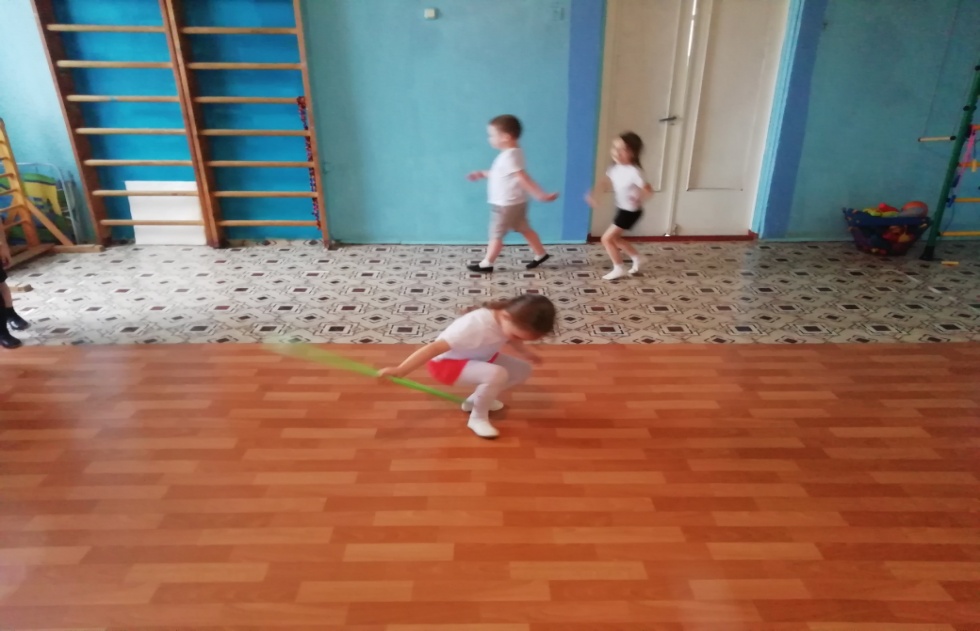 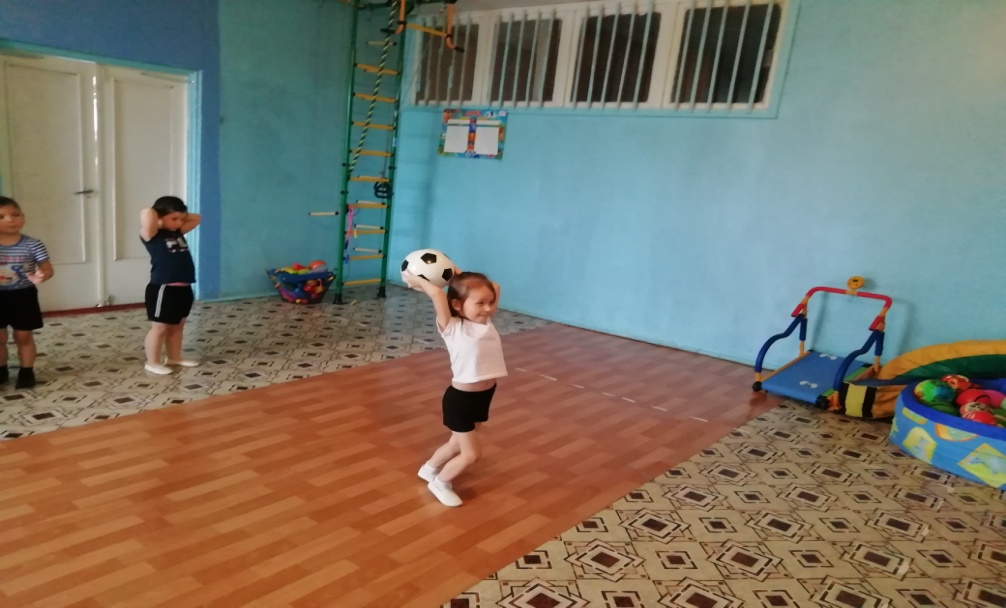 Культурно гигиенические навыкиМоем руки после прогулки
Правильное питание залог здоровья
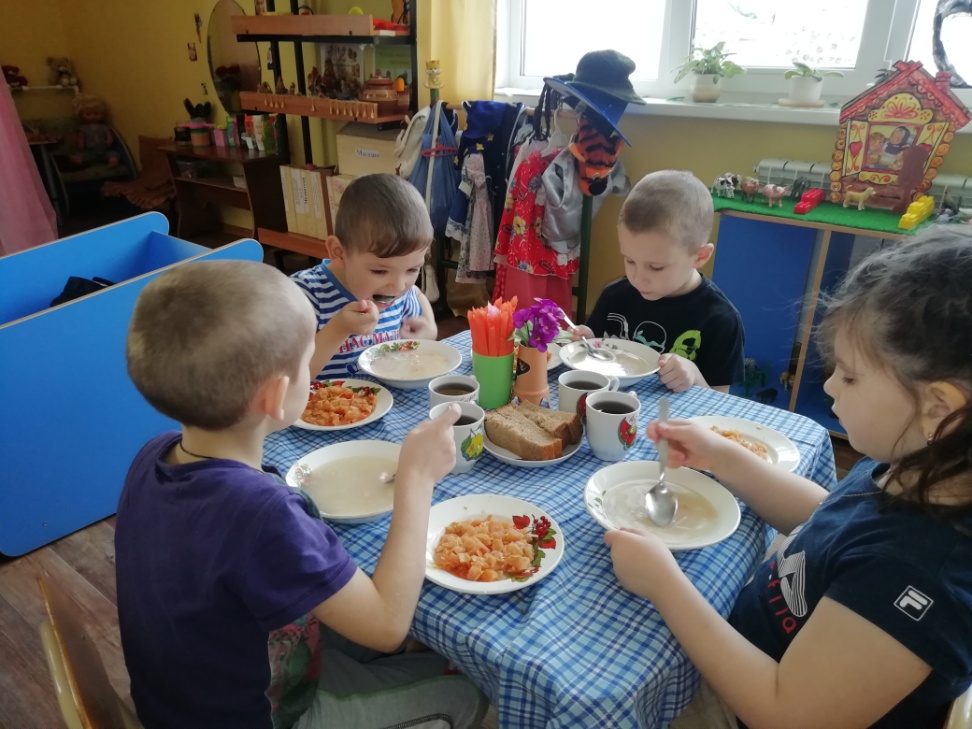 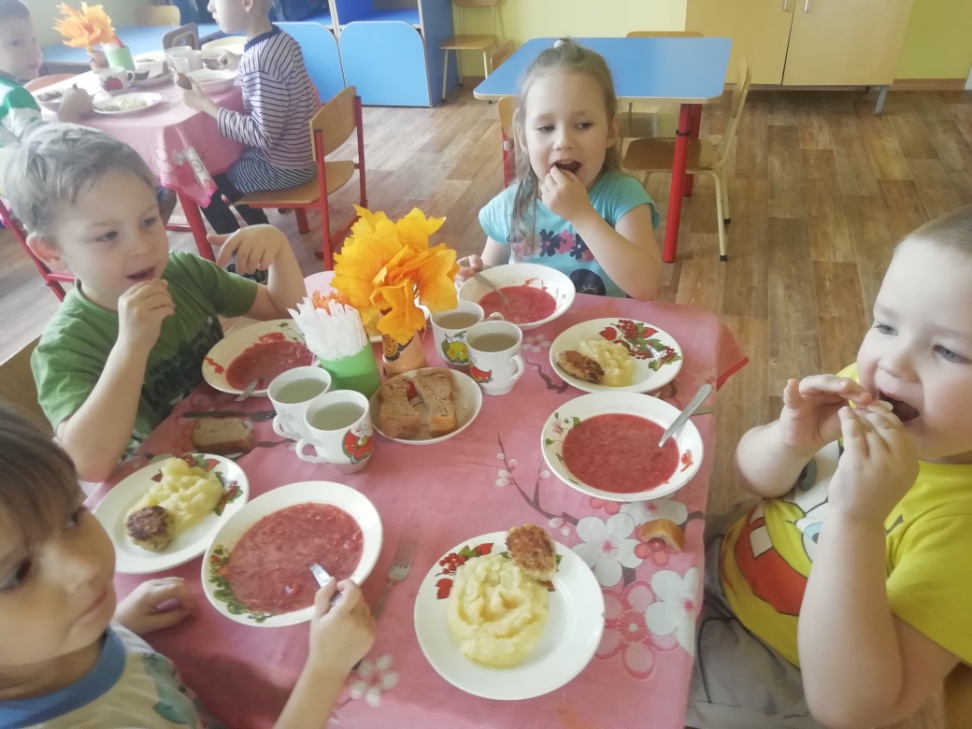 Полоскание рта после приема пищи
Бодрящая гимнастика
Закаливающие процедуры
Умываемся после сна
Самомассаж
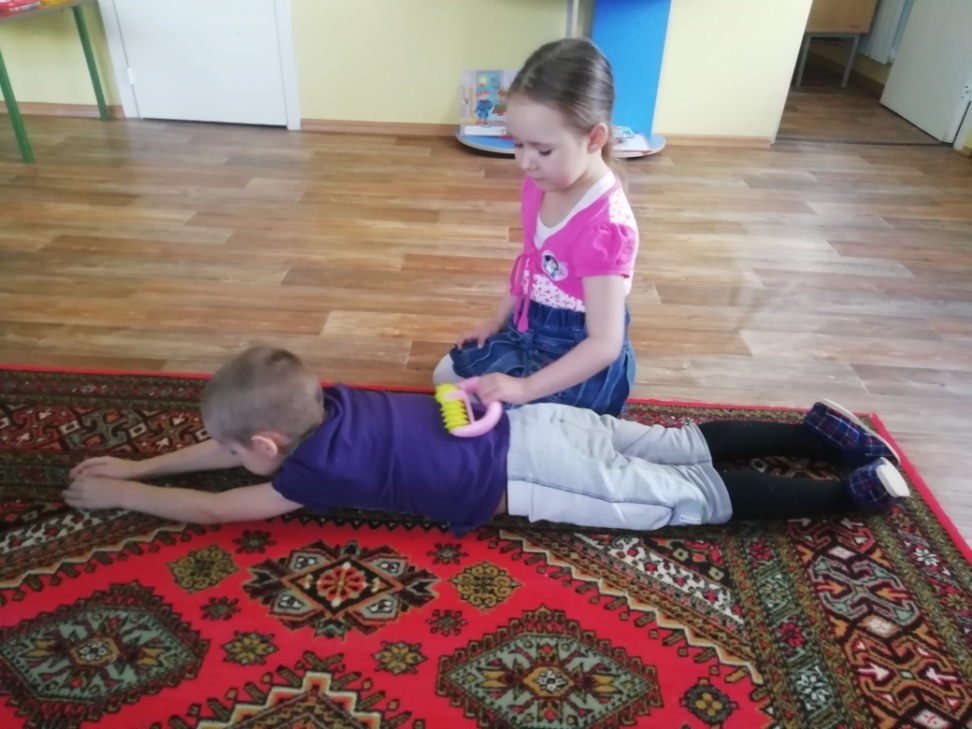 Физкультура на прогулке
Подвижные игры
Прогулки на свежем воздухе
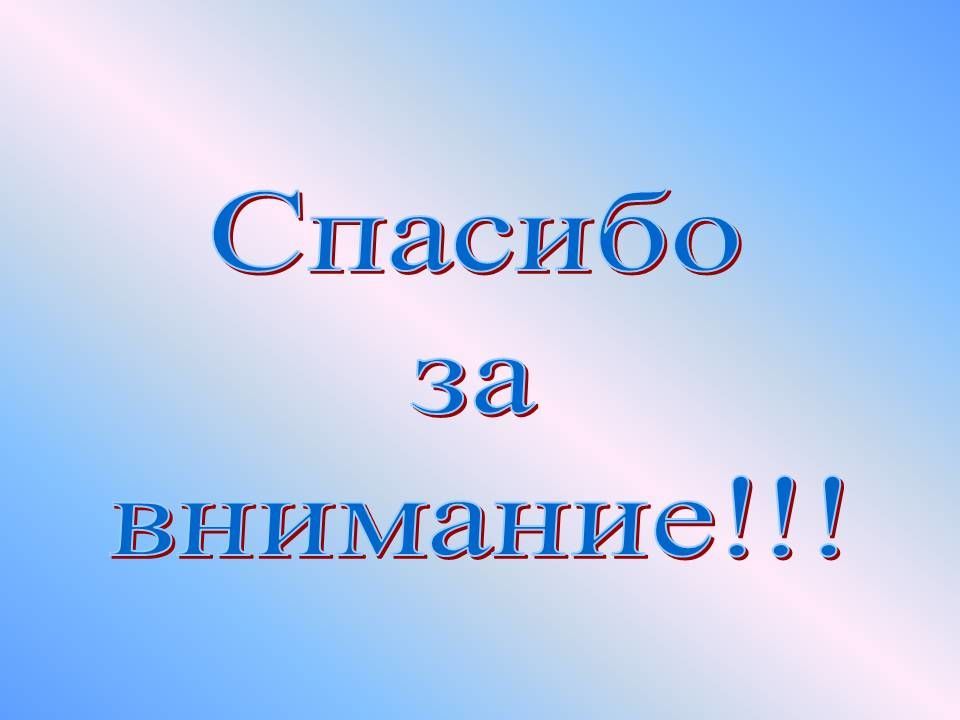